LESSON16-4 Recording Closing Entries	for Income Statement	Accounts
Learning Objectives
LO4 	Prepare closing entries.
Lesson 16-4
Closing Entries
LO4
A corporation records four closing entries:
A closing entry for income statement accounts with credit balances (revenue and contra-cost accounts).
A closing entry for income statement accounts with debit balances (cost, contra revenue, and expense accounts).
A closing entry to record net income or net loss in the Retained Earnings account and close the Income Summary account.
A closing entry for the Dividends account.
SLIDE 2
Lesson 16-4
The Income Summary Account
LO4
Income Summary
Debit
Expenses
Credit
Revenue (greater than expenses)
(Credit balance is the net income)
SLIDE 3
Lesson 16-4
Closing Entry for Accounts with Credit Balances
LO4
Bal.	 632,371.75
(New Bal.	0.00)
Closing	635,345.90
(credit accounts)
Sales
Interest Expense
Closing	632,371.75
Adj. (mdse inv.)	5,648.44
SLIDE 4
Lesson 16-4
Closing Entry for Accounts with Credit Balances
LO4
Heading
Date
Credit to Income Summary
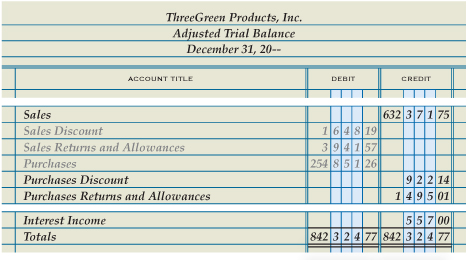 1
2
4
Debit to Close
3
3
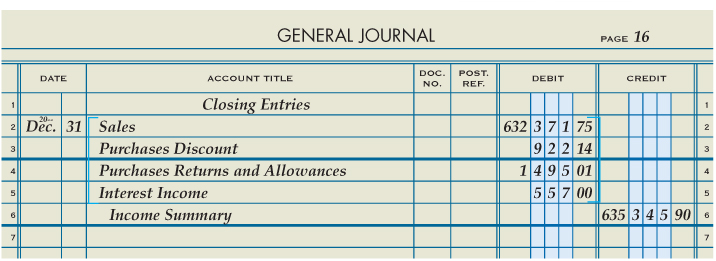 SLIDE 5
Lesson 16-4
Closing Entry for Income Statement Accounts with Debit Balances
LO4
Income summary
Debit to IncomeSummary
Date
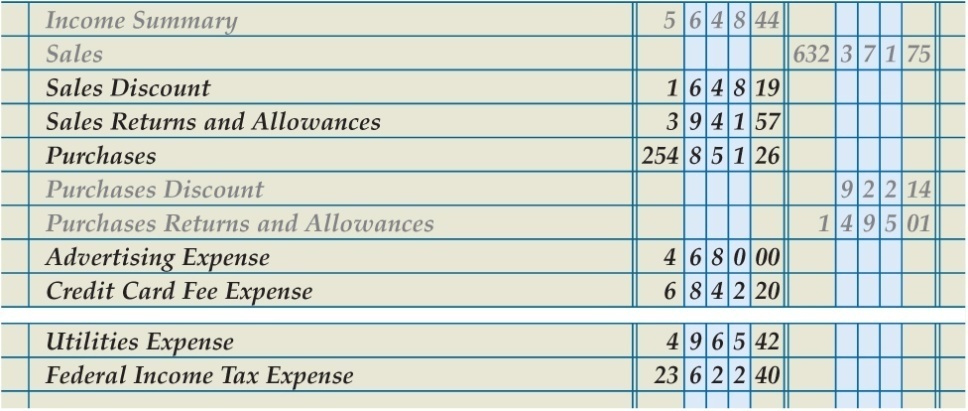 Credit to Close
3
3
2
1
4
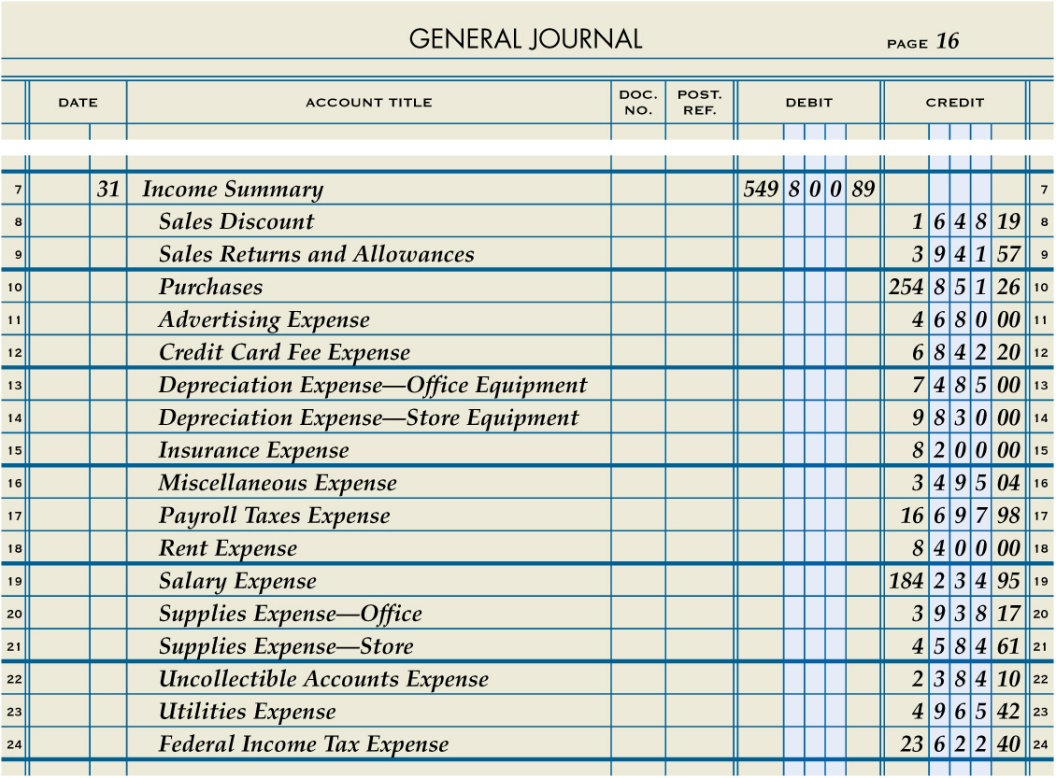 SLIDE 6
Lesson 16-4
Summary of Closing Entry for Income Statement Accounts with Debit Balances
LO4
Purchases
Bal.	254,851.26
(New Bal.	0.00)
Adj. (mdse. Inv.)	5,643.44
Closing (debit accounts)	549,800.89
Income Summary
Closing (credit accounts)	635,345.90
(New Bal.	79,896.57)
Closing	254,851.26
SLIDE 7
Lesson 16-4
Closing Entry to Record Net Income
LO4
Adj. (mdse. inv.)                           5,643.44
Closing (debit accounts)          549,800.89
Closing (Retained Earnings)	     79,896.57
Income Summary
Retained Earnings
Closing (credit accounts)   	     65,218.84
Closing (Retained Earnings)  	 79,896.57
(New Bal                               145,115.41)
Closing (credit accounts)	635,345.90

(New Bal.	0.00)
Date
Debit Income Summary
Credit Retained Earnings
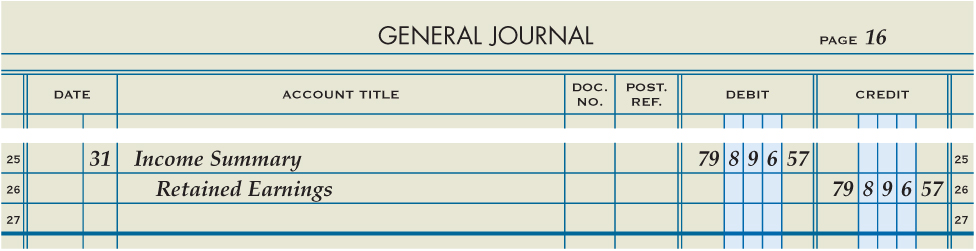 SLIDE 8
Lesson 16-4
Closing Entry for Dividends
LO4
Closing (Dividends)	15,000.00
Retained Earnings
Dividends
Closing (Retained Earnings)	    15,000.00
Bal.                                         65,218.84
Closing (Income Summary)    79,896.57
(New Bal.                              130,115.41)
Bal.	15,000.00
(New Bal.	0.00)
Date
Debit Retained Earnings
Credit Dividends
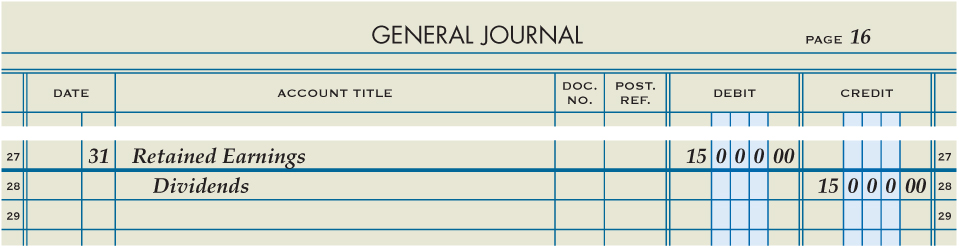 SLIDE 9
Lesson 16-4
Completed Closing Entries for a Corporation Recorded in a Journal
LO4
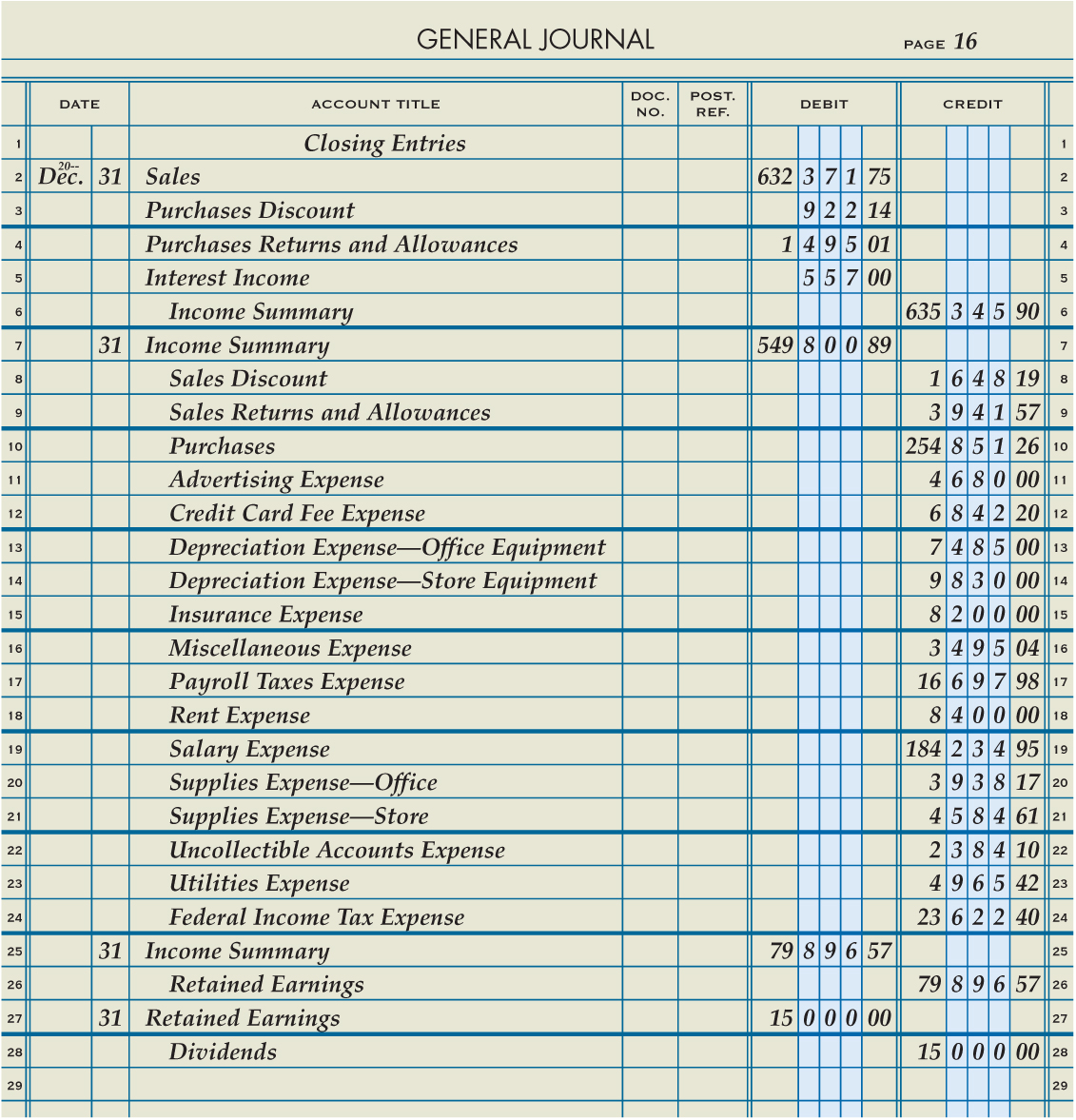 SLIDE 10
Lesson 16-4
Lesson 16-4 Audit Your Understanding
1.	Where is the information obtained to journalize closing entries for revenue, cost, and expenses?
ANSWER
From the adjusted trial balance
SLIDE 11
Lesson 16-4
Lesson 16-4 Audit Your Understanding
2.	What is the name of the temporary account used to summarize the closing entries for revenue, cost, and expenses?
ANSWER
Income Summary
SLIDE 12